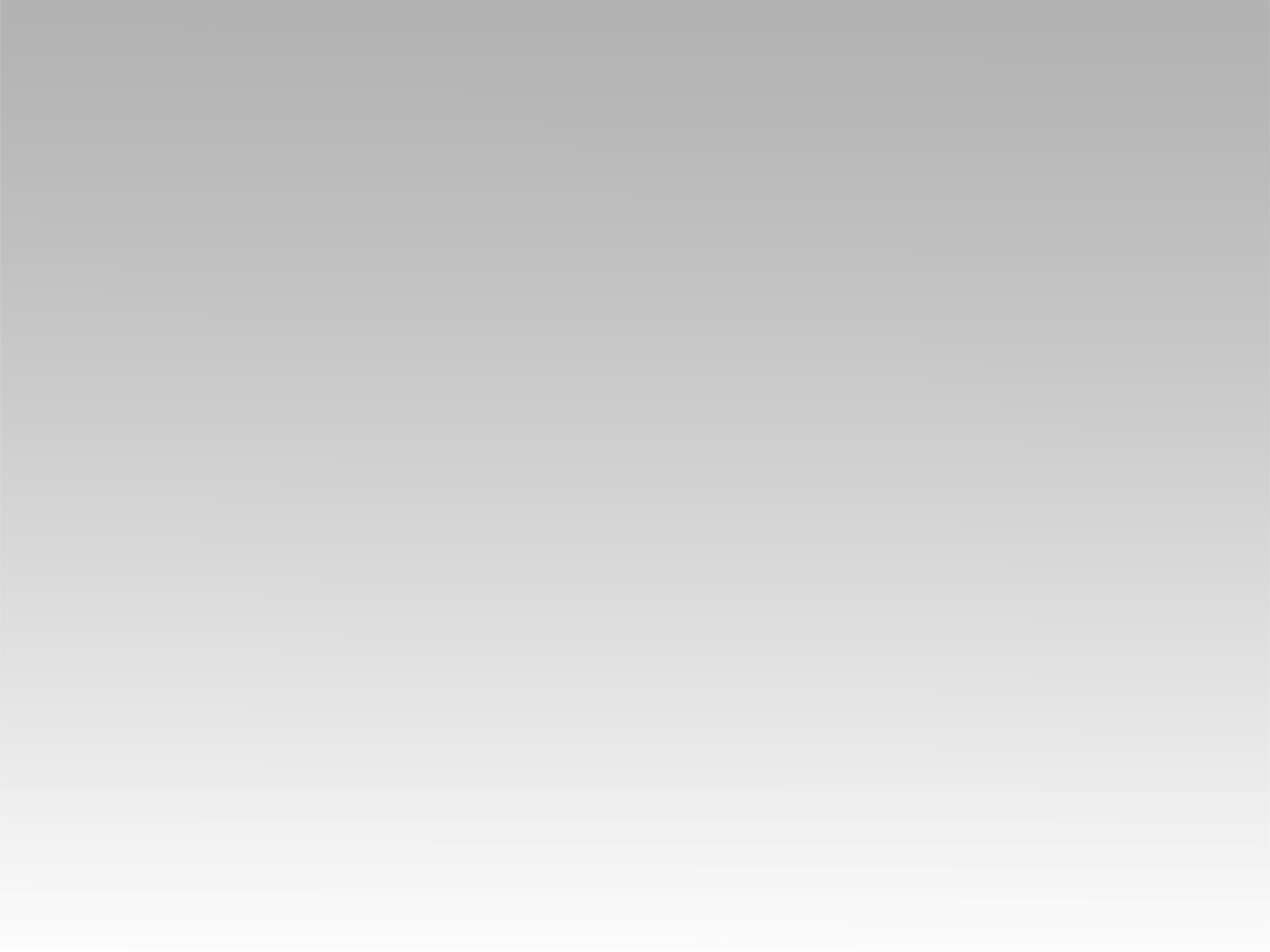 ترنيمة
يا رب اسمع صلاتي
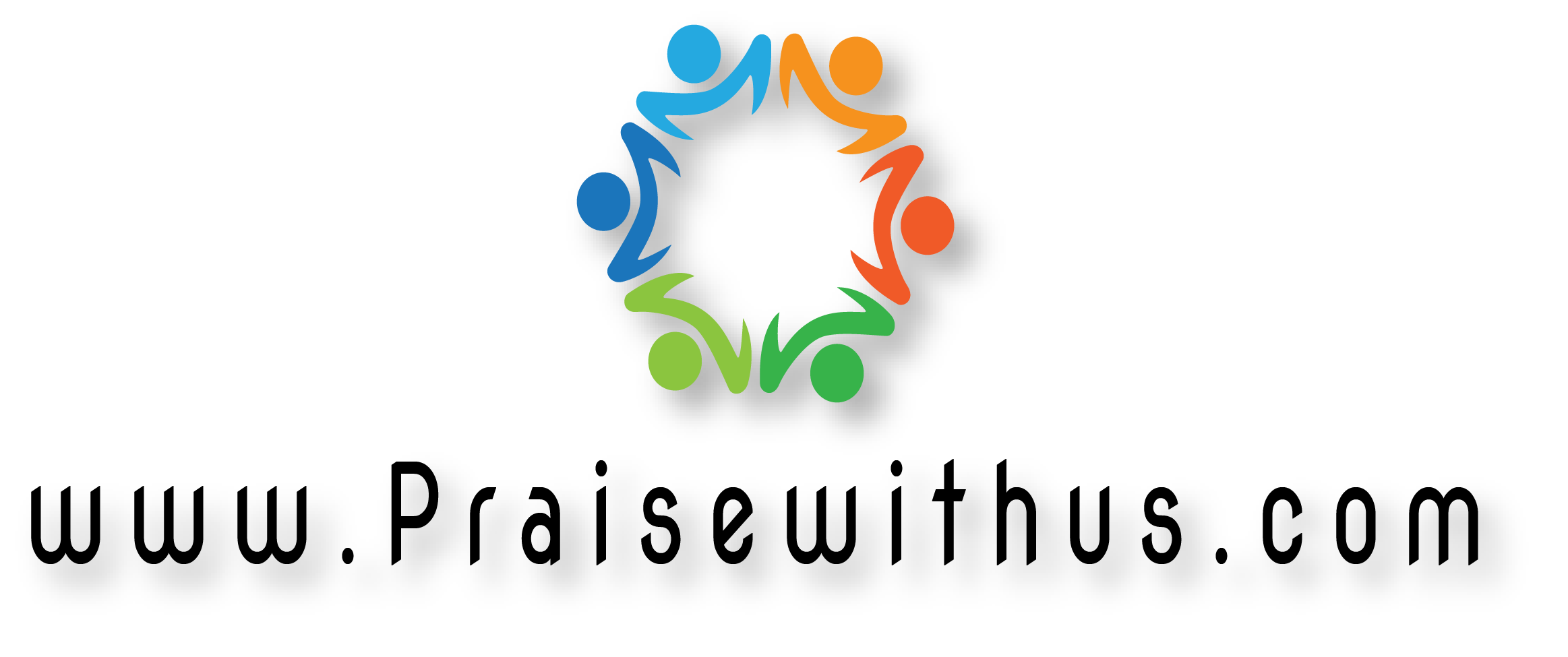 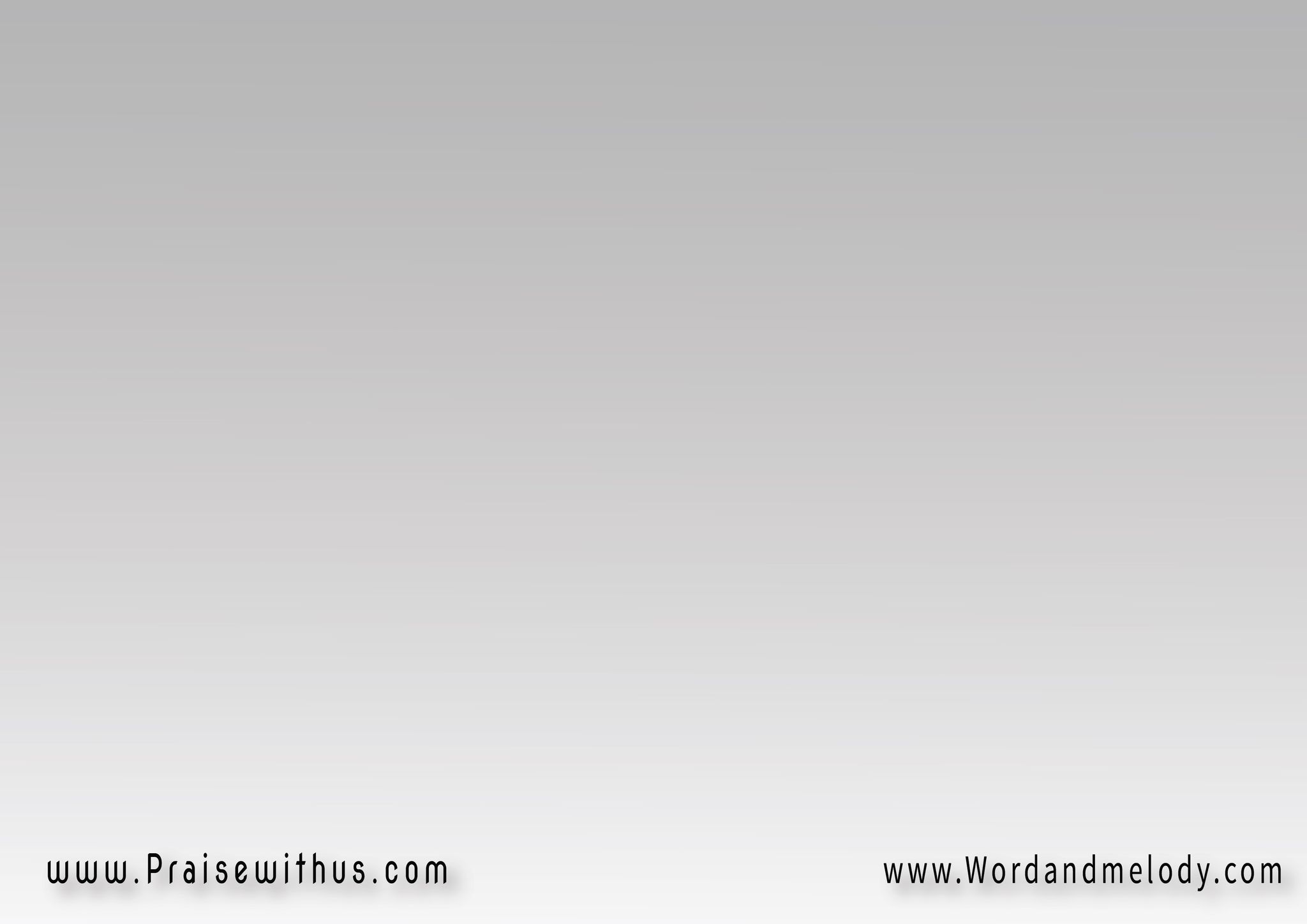 يا رب اسمع صلاتياقبل و استجيبتعال و زور حياتيو املاها لهيب
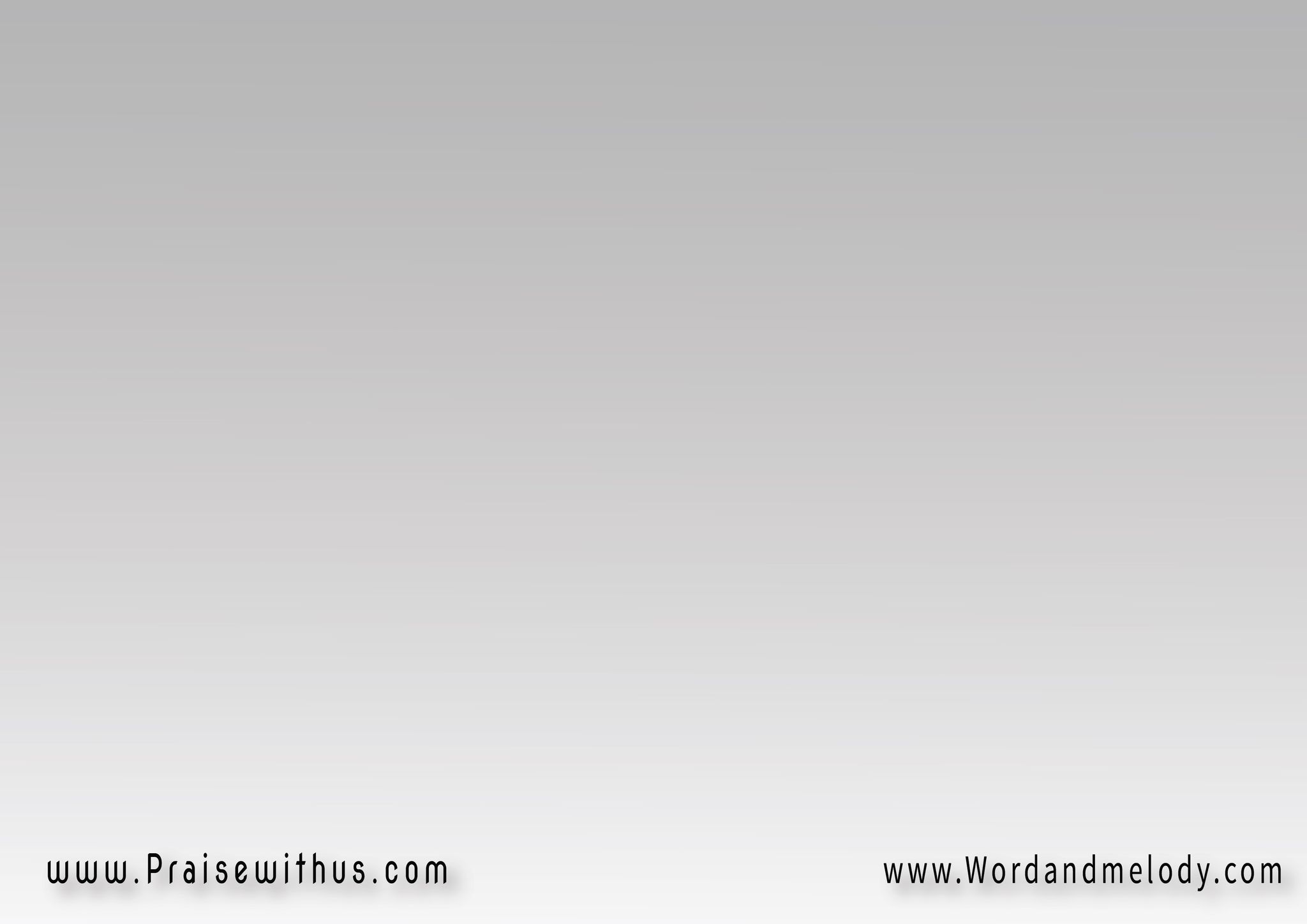 أنا طلبي اني أشوف المجدأملي اني أشوفكو حتى ان آخر باب اتسدهلمس هدب ثوبكأنا هلمس هدب ثوبك
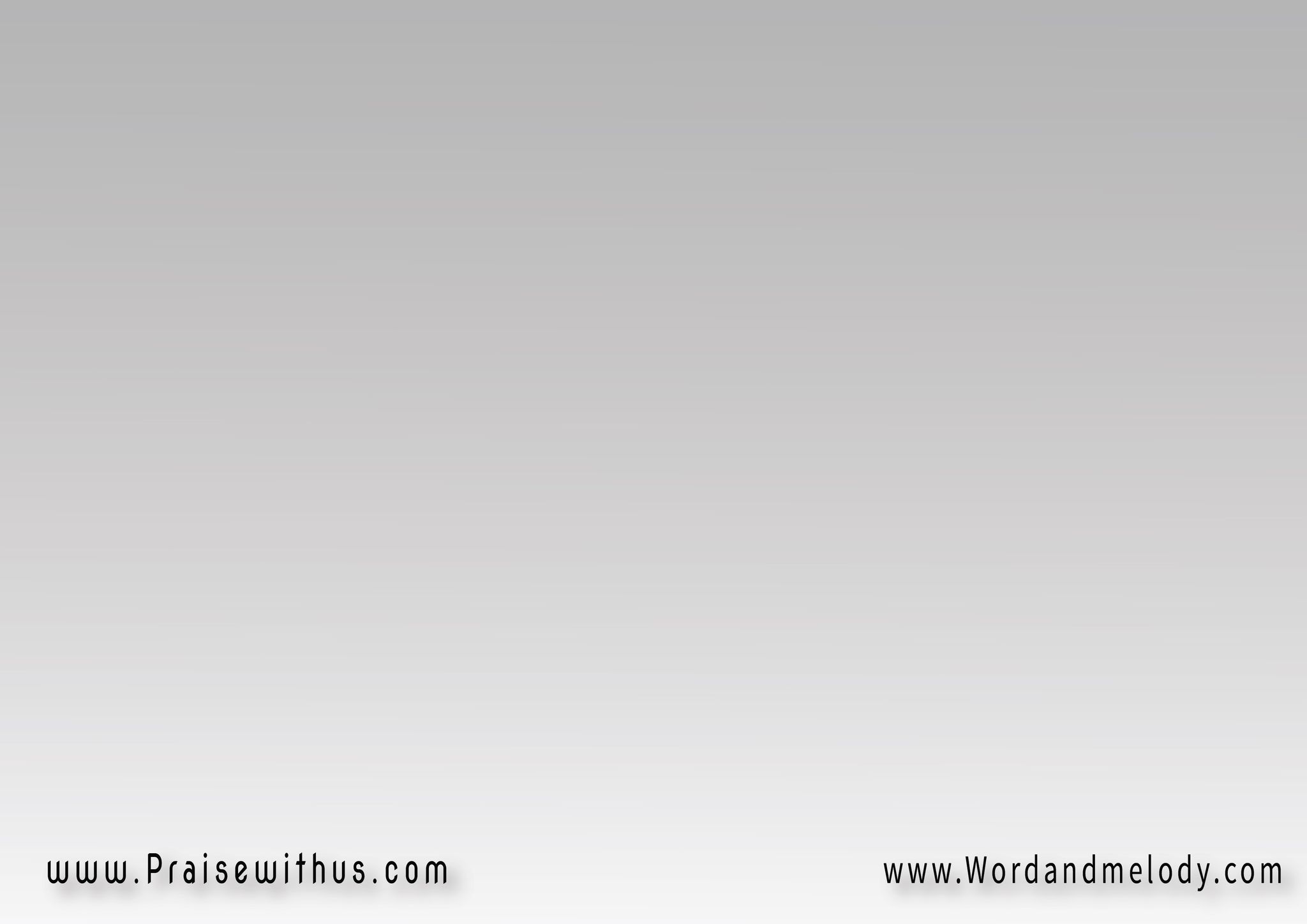 انت شافي نفسي 
انت شافي جسدي
 انت طبيبي
انت إله عظيم ... انت إلهيمعاك مفيش مستحيلتحييني من مماتي
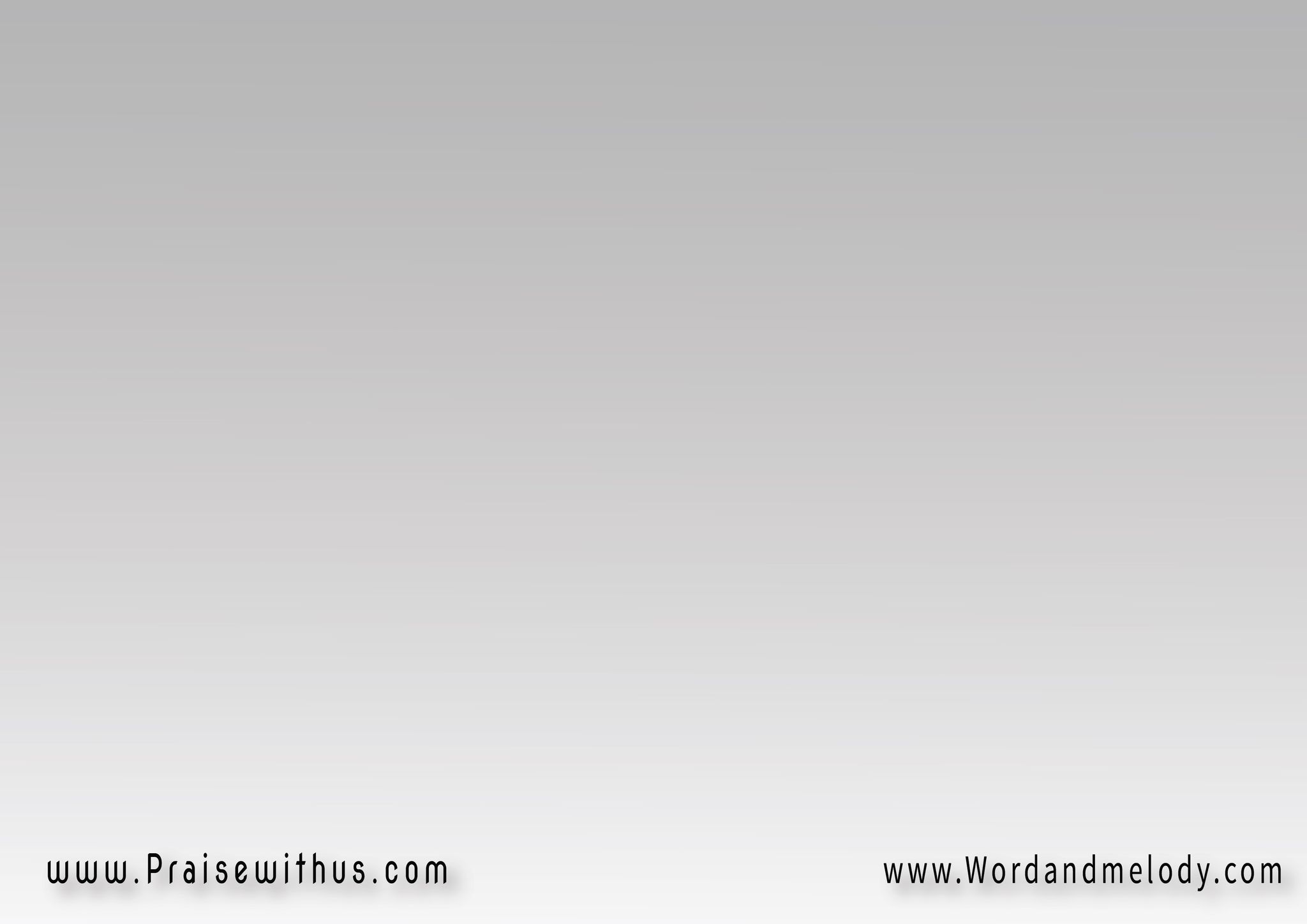 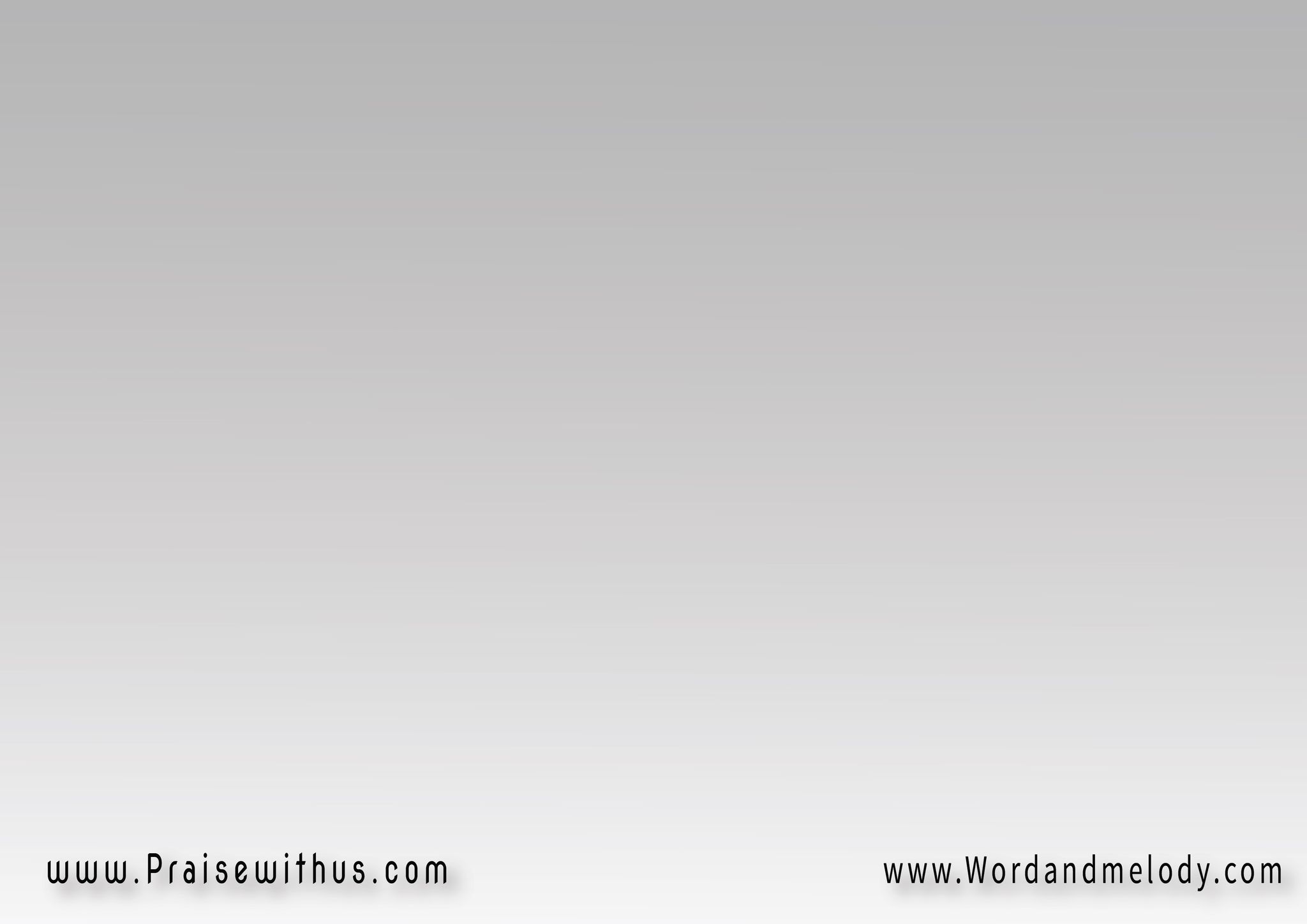 انت إلهي ... انت إلهي
 انت إلهيانت يسوع الفادي
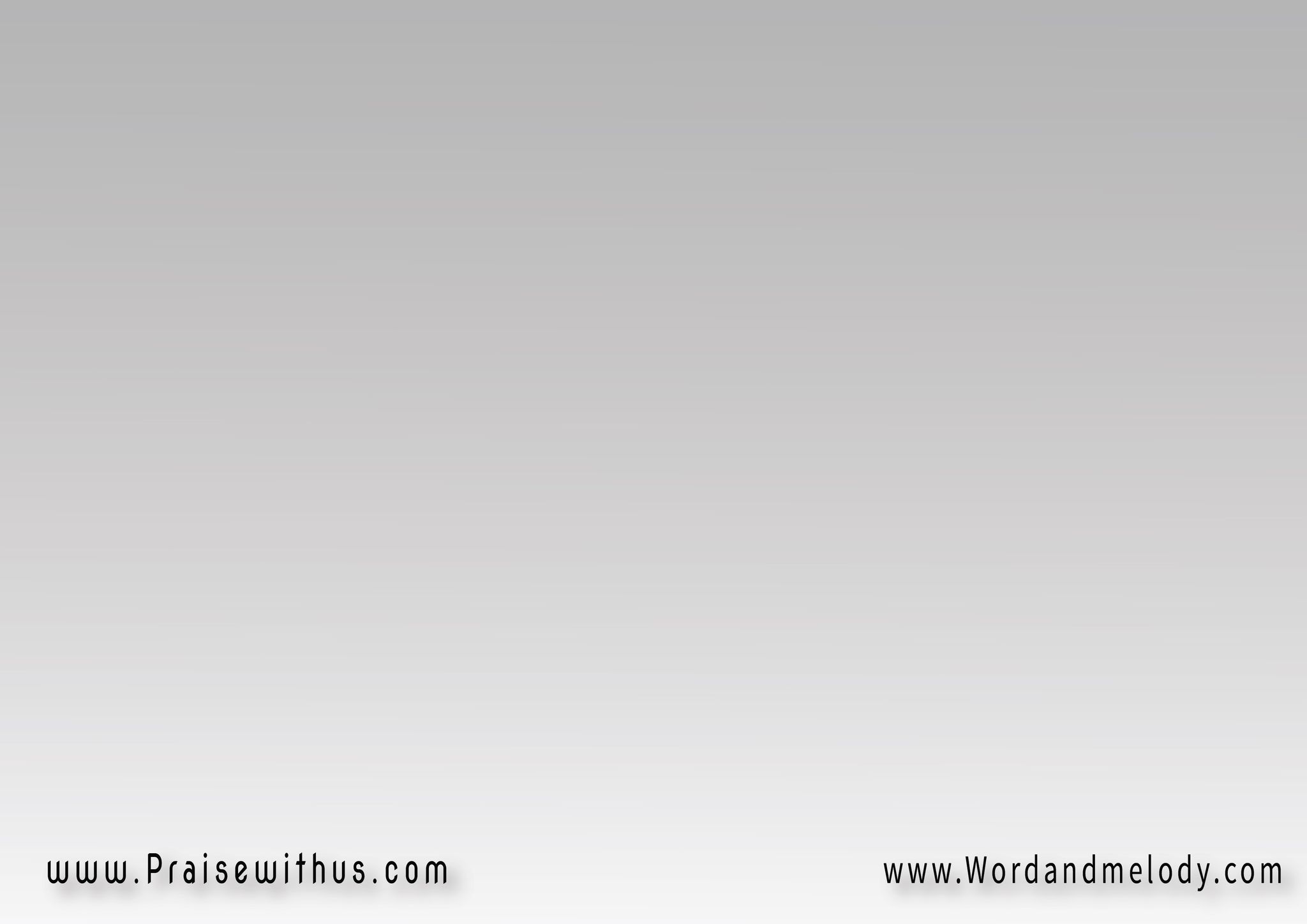 انت واهب الحياة
 انت ليّ طوق نجاةوف ايدك ظروفي
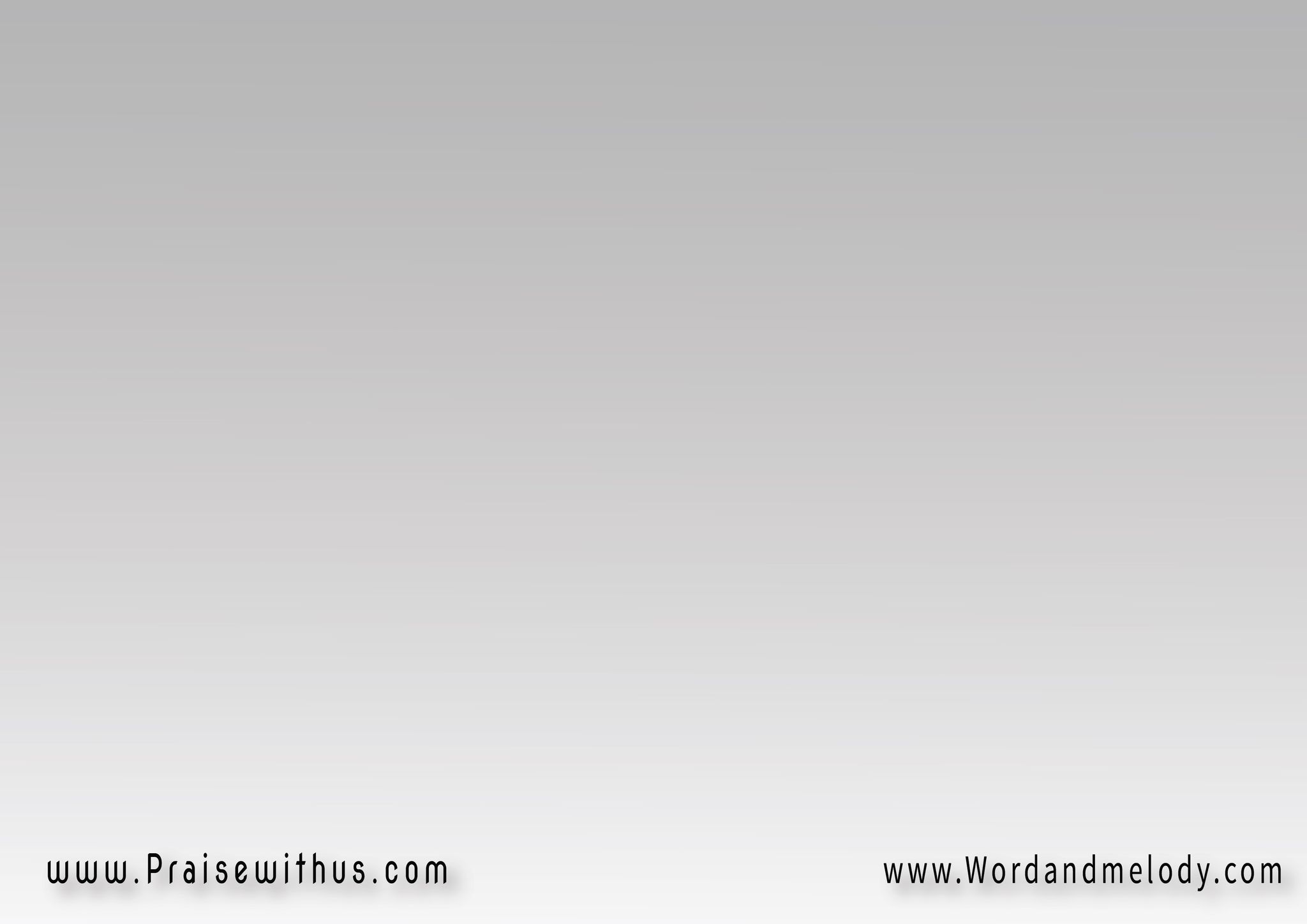 انت بتدّي سلام
 انت فيك الأمانانت ماحي خوفي
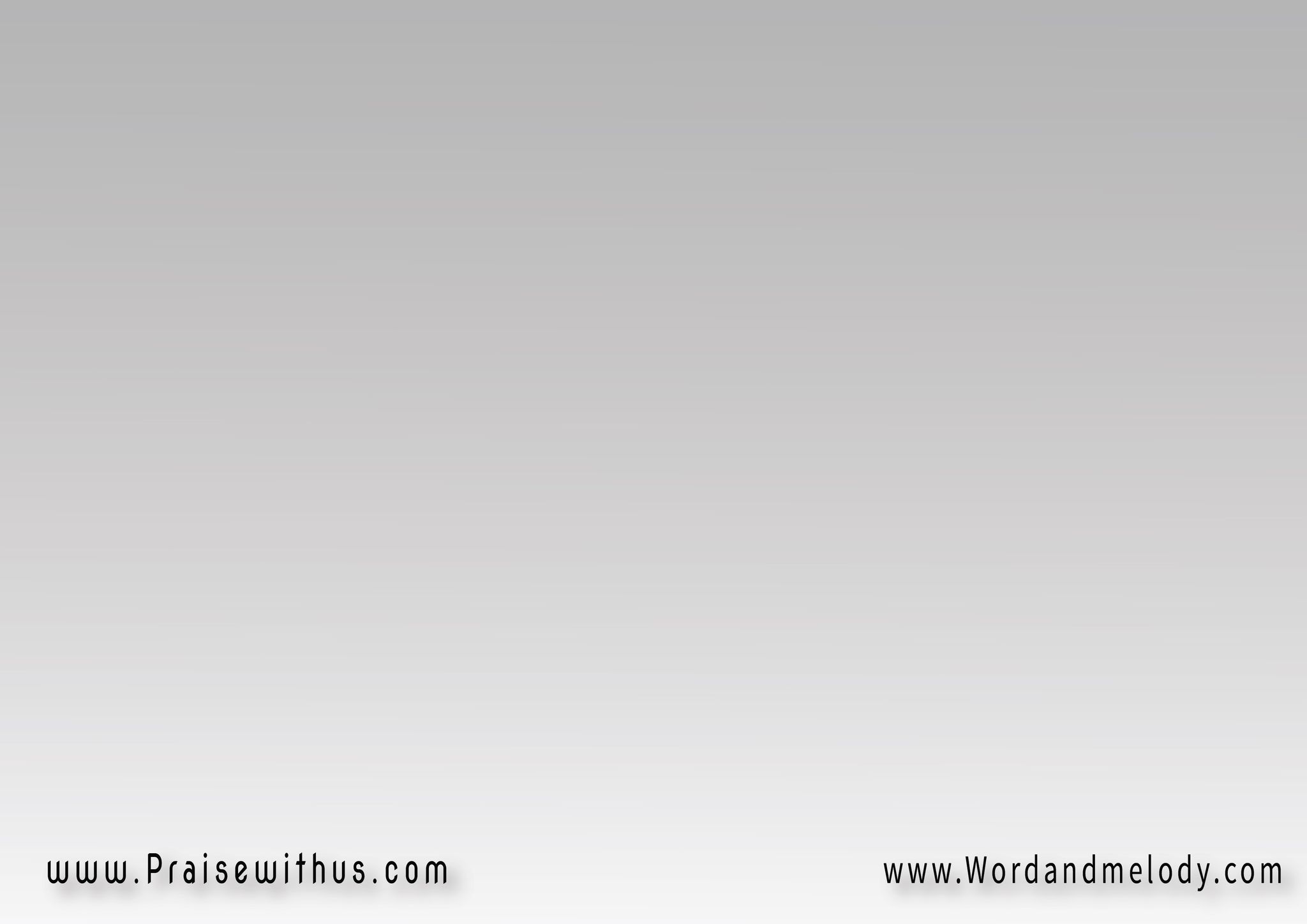 أنا بس محتاج لصوتكأنا هدفي رضاك وخوفك
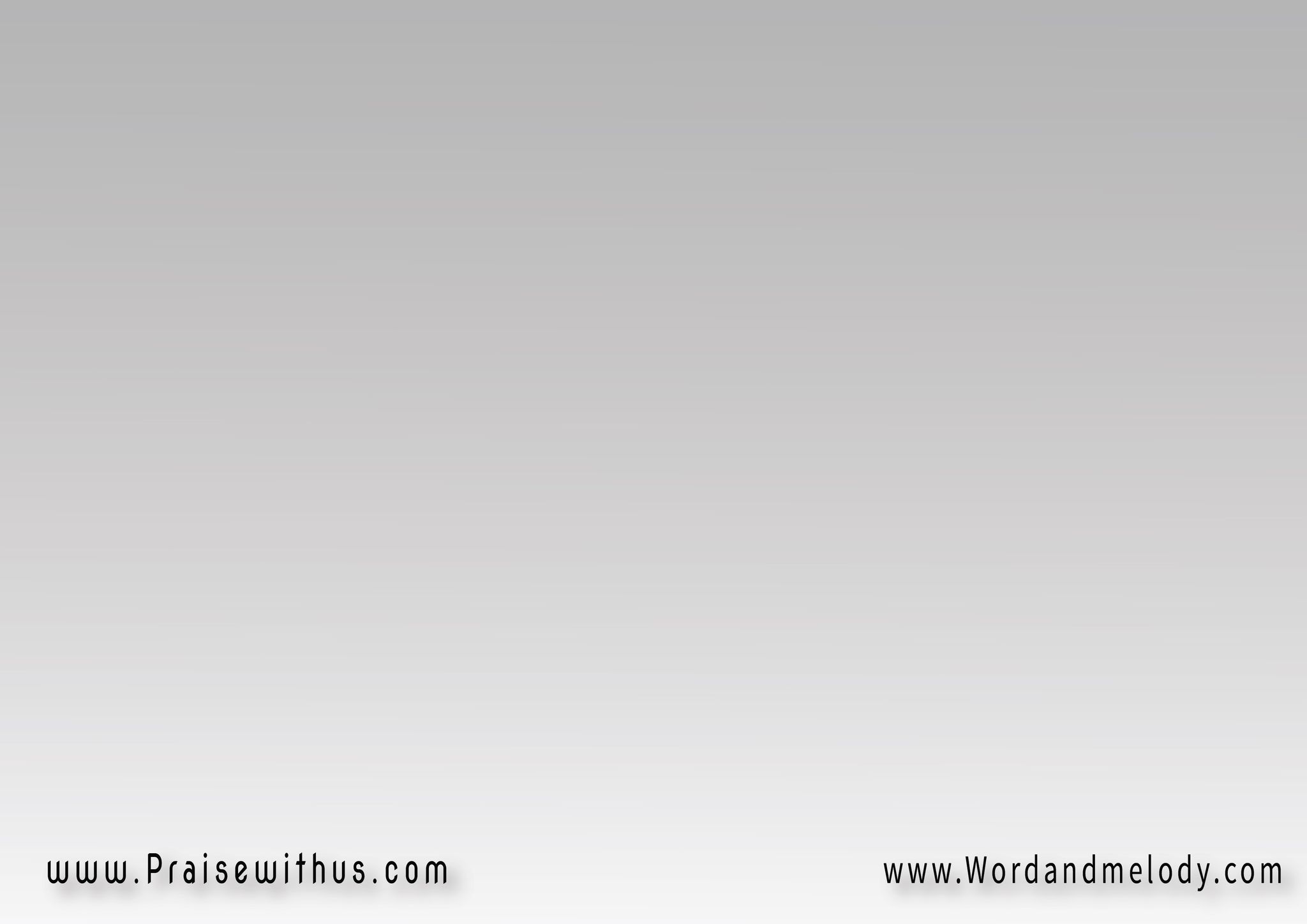 أنا طلبي اني أشوف المجدأملي اني أشوفكوحتى ان آخر باب اتسدهلمس هدب ثوبكأنا هلمس هدب ثوبك
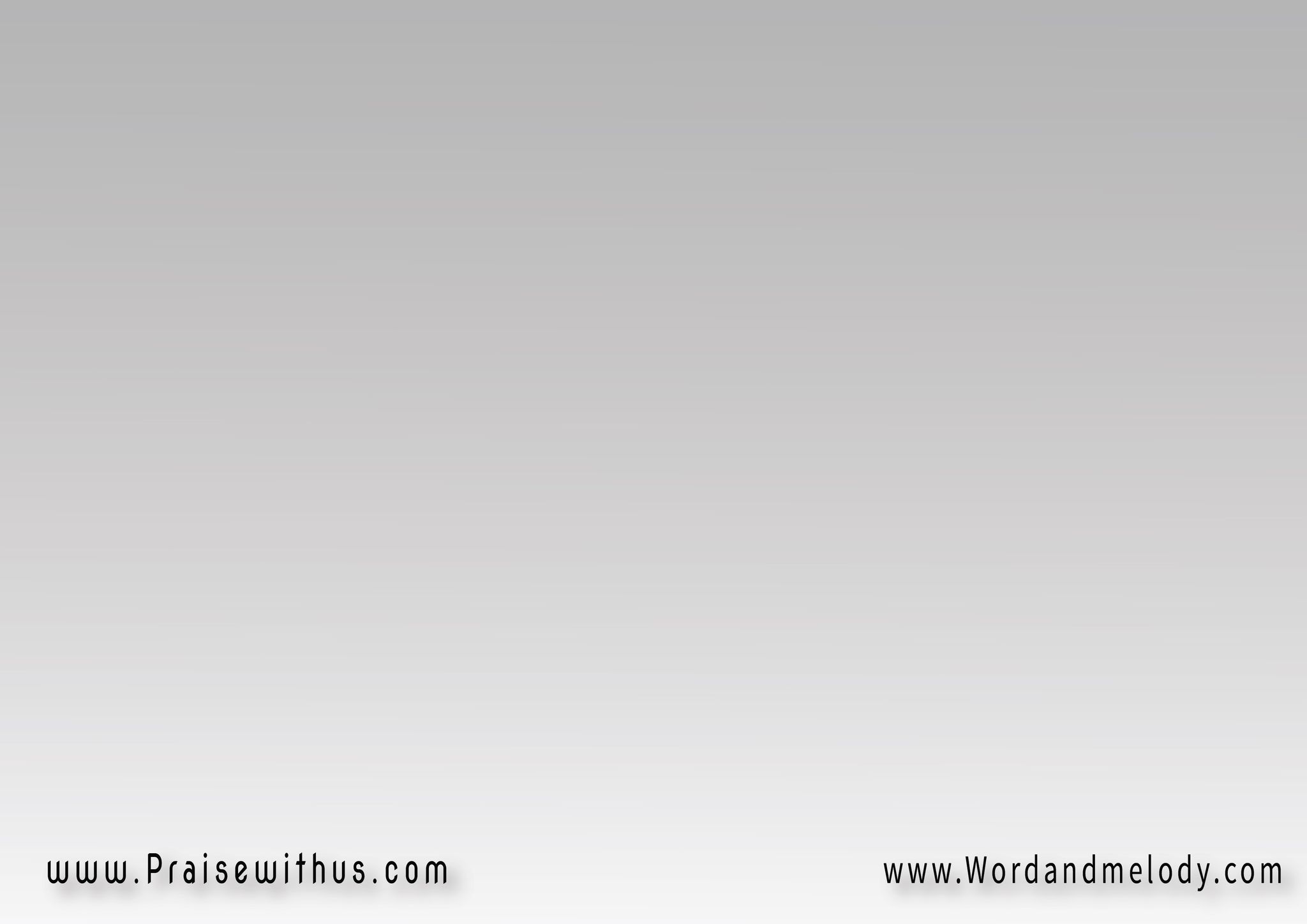 انت شافي نفسي 
انت شافي جسدي
 انت طبيبي
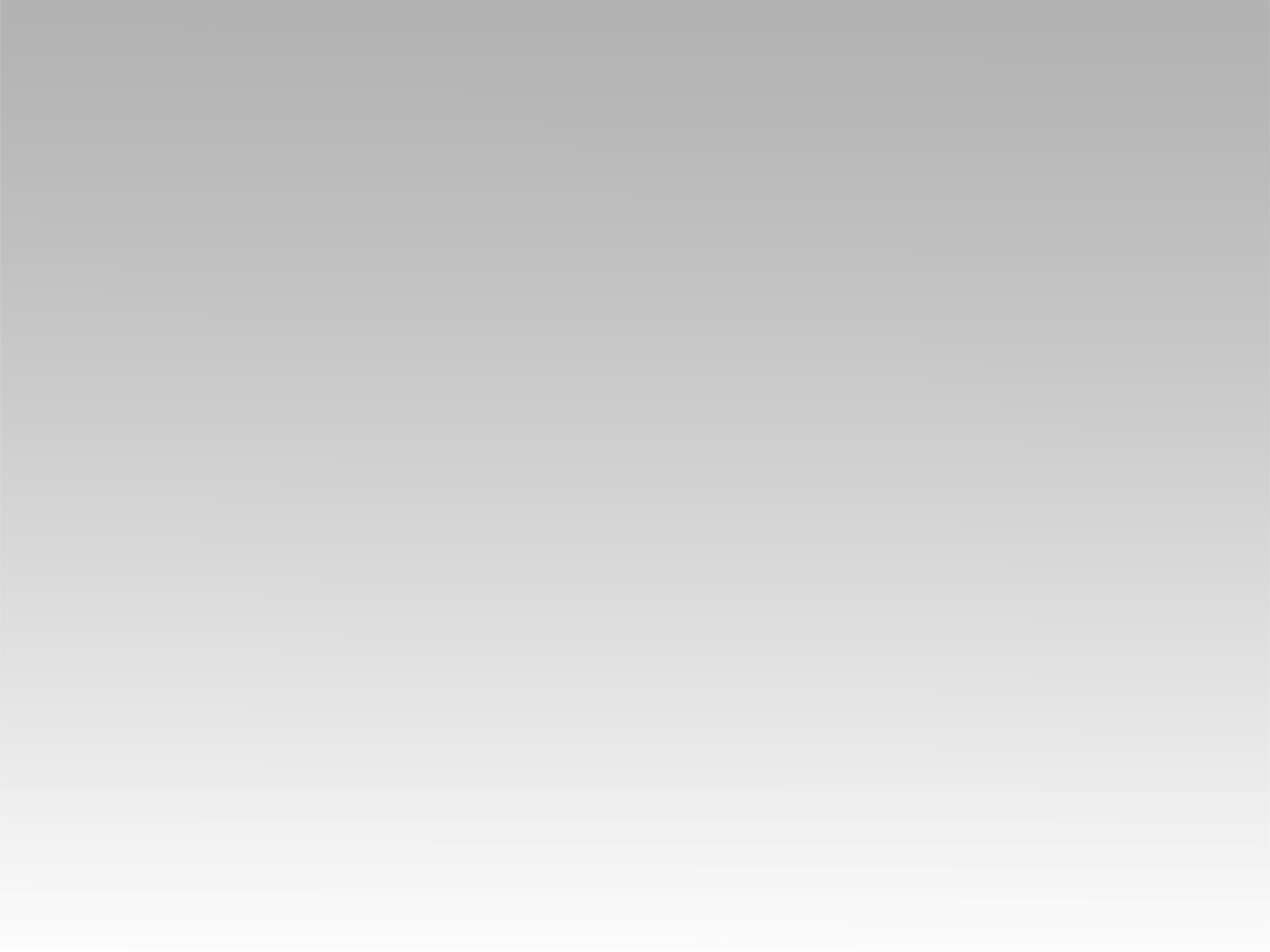 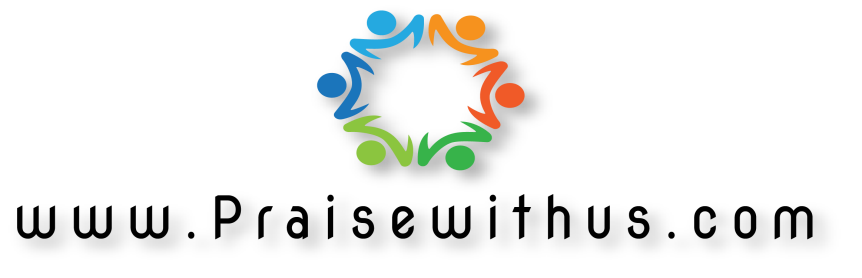